Parasols 2022
Natakhtari
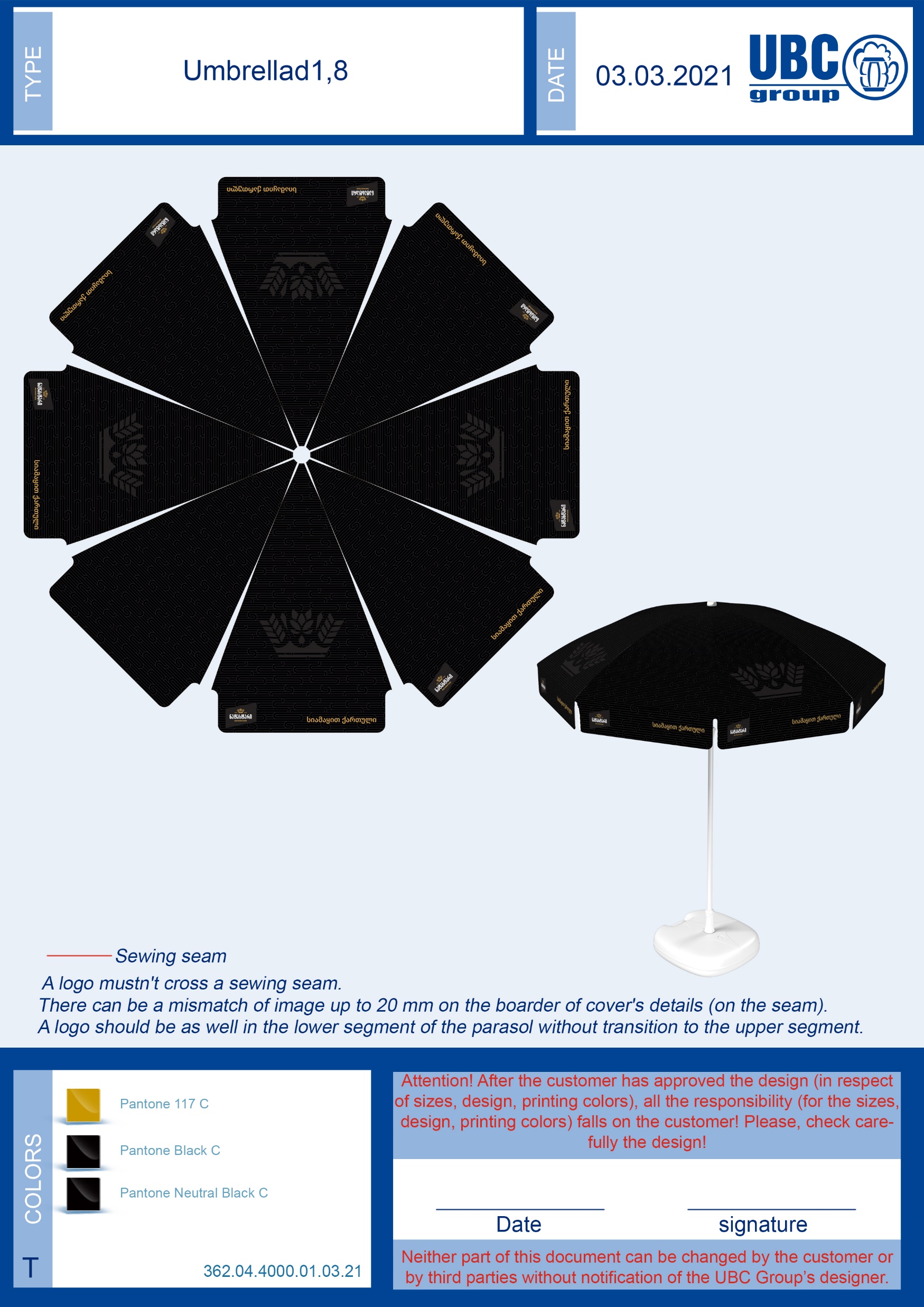 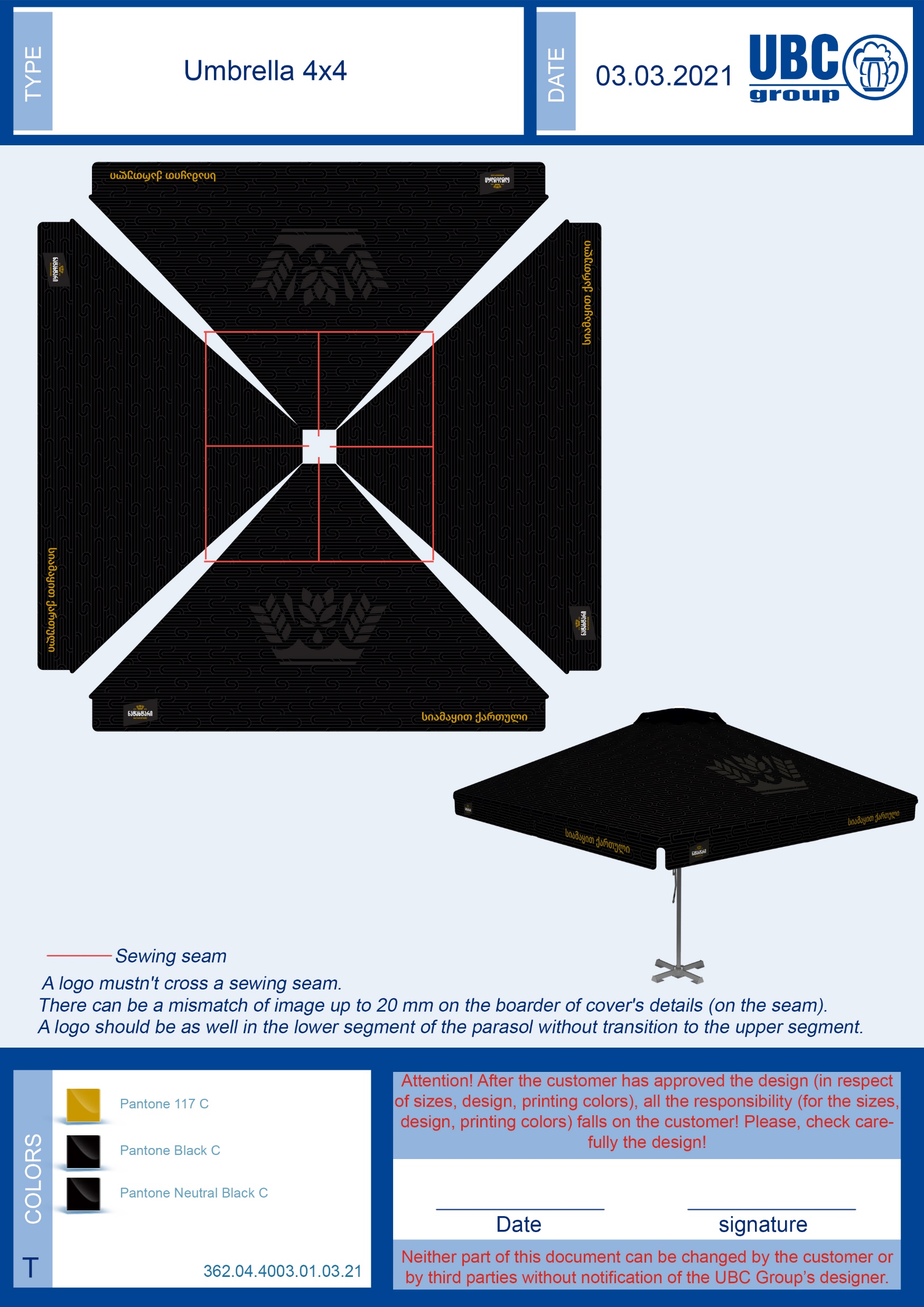 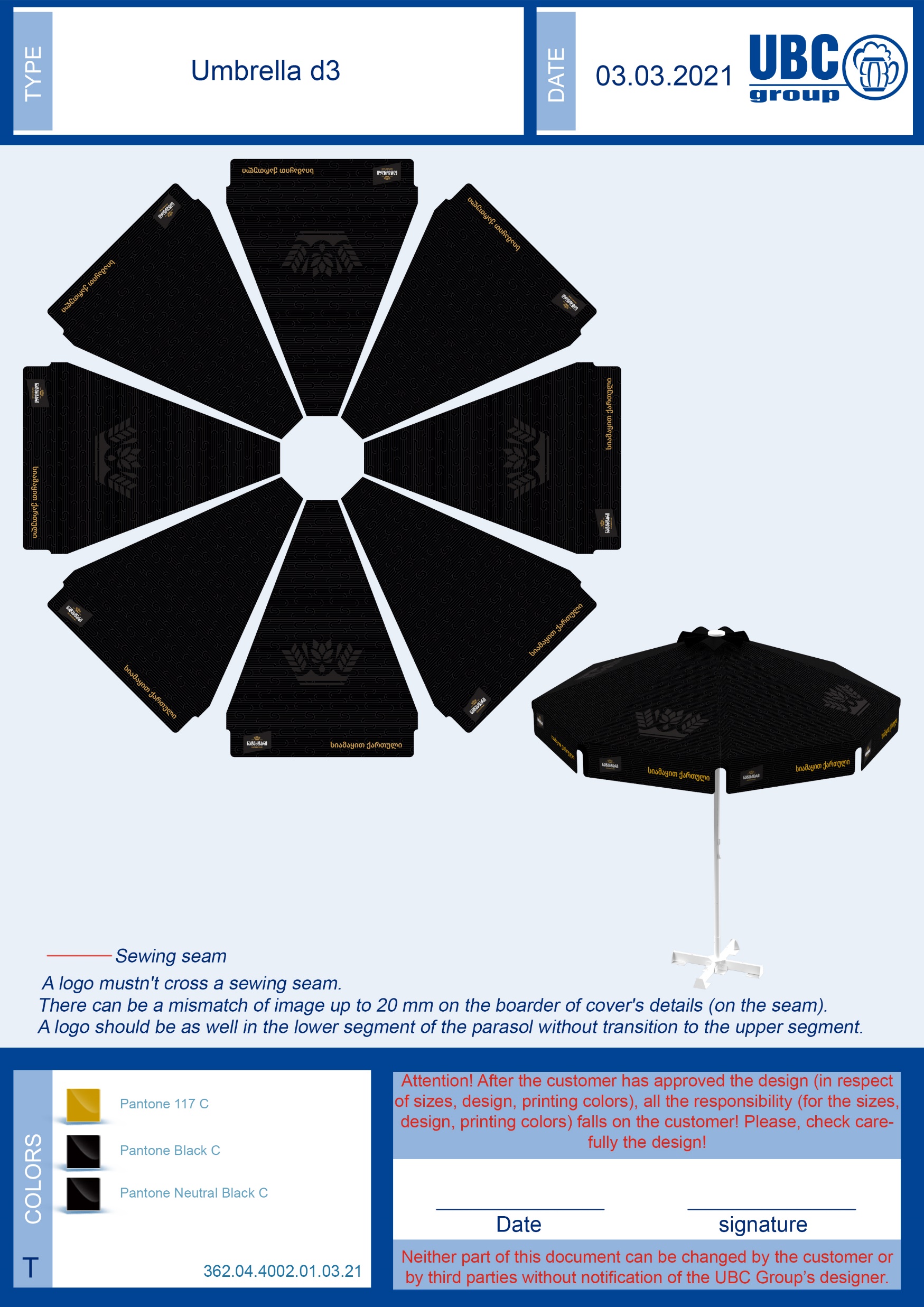 3m Diameter - 30 pcs
Umbrella 4x4 - 270 pcs
1.8 m - 80 pcs
2
Kasris
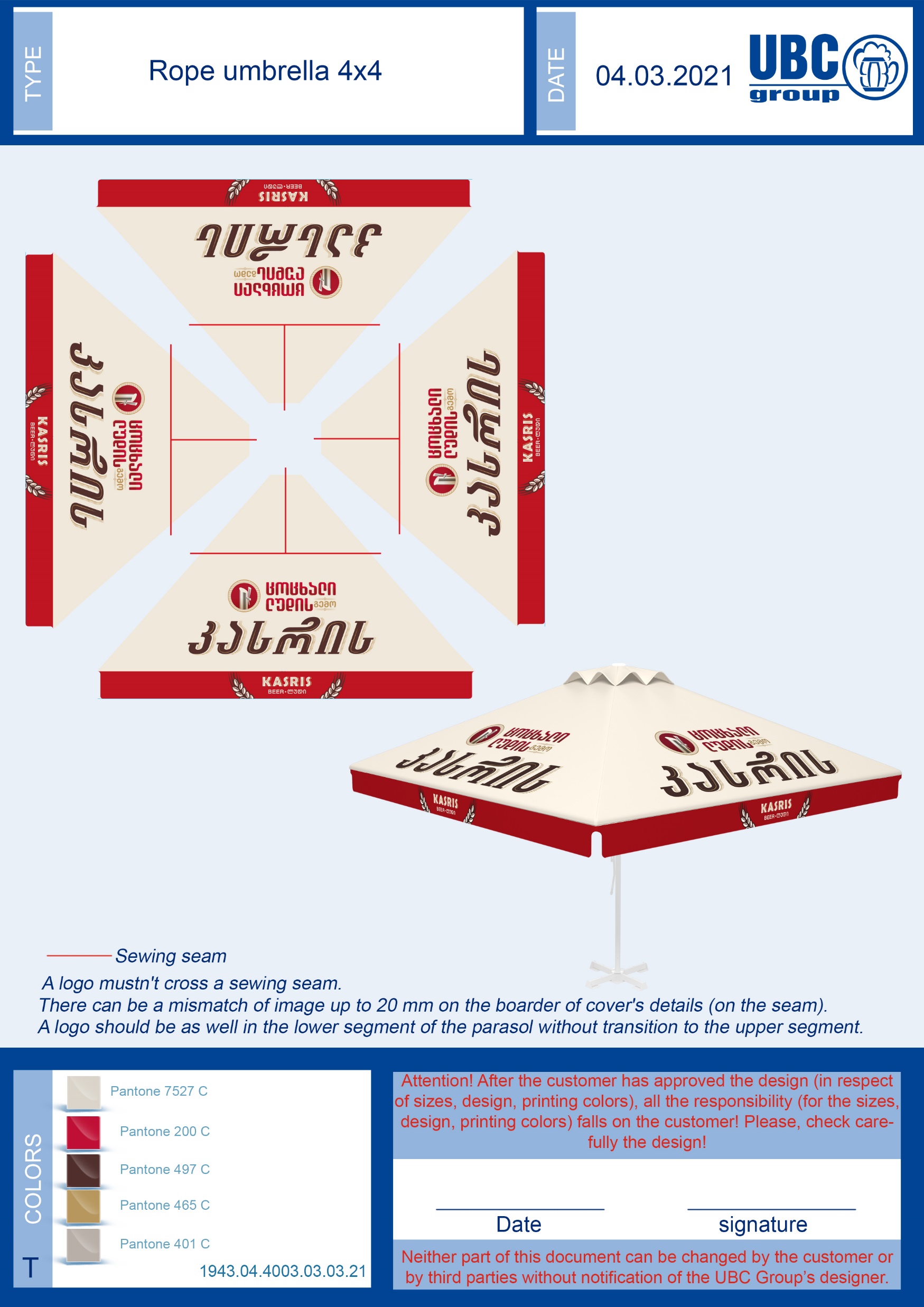 4x4m - 135 pcs
3
Karva
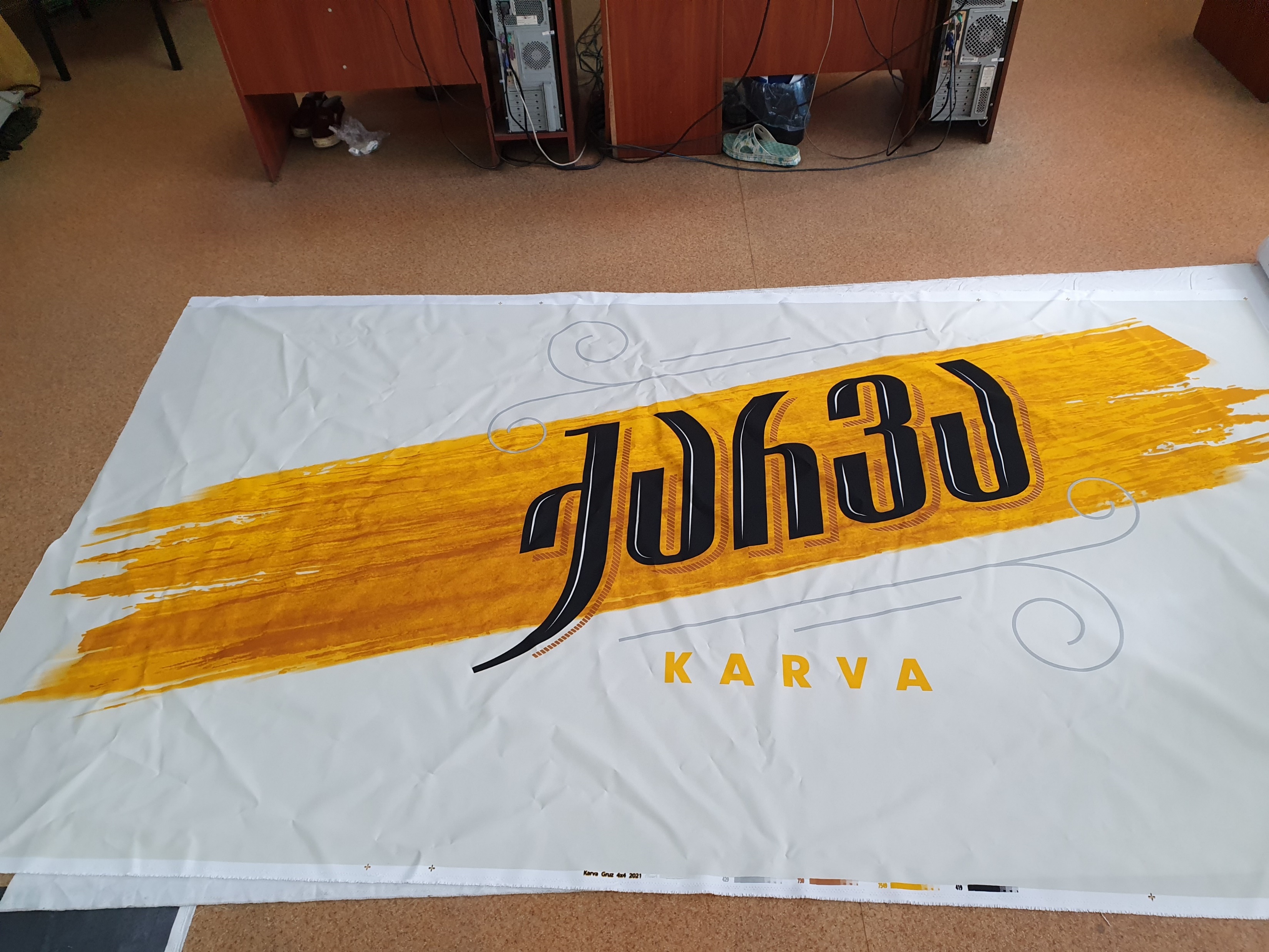 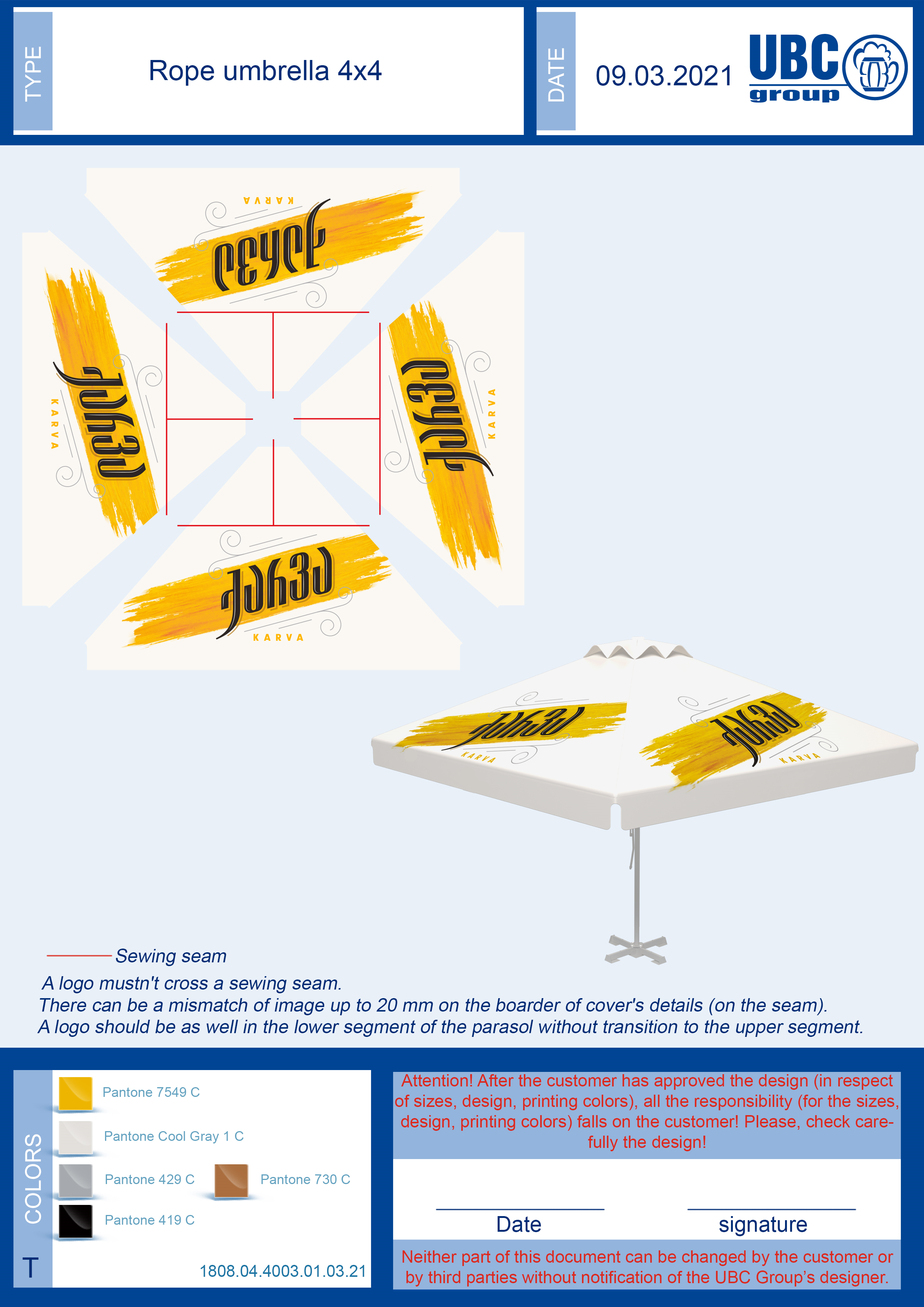 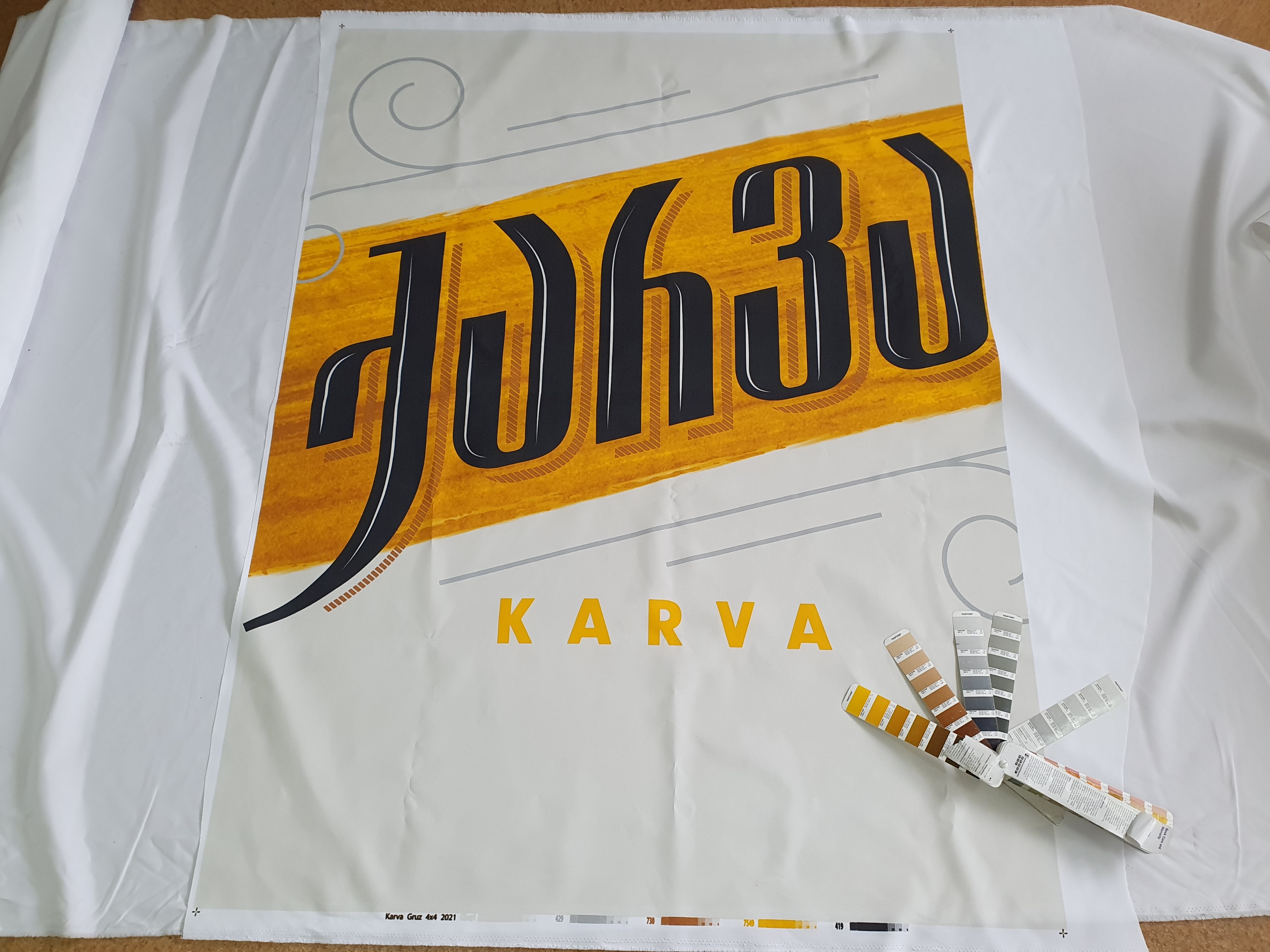 4x4 - 100 pcs
4
Staropramen
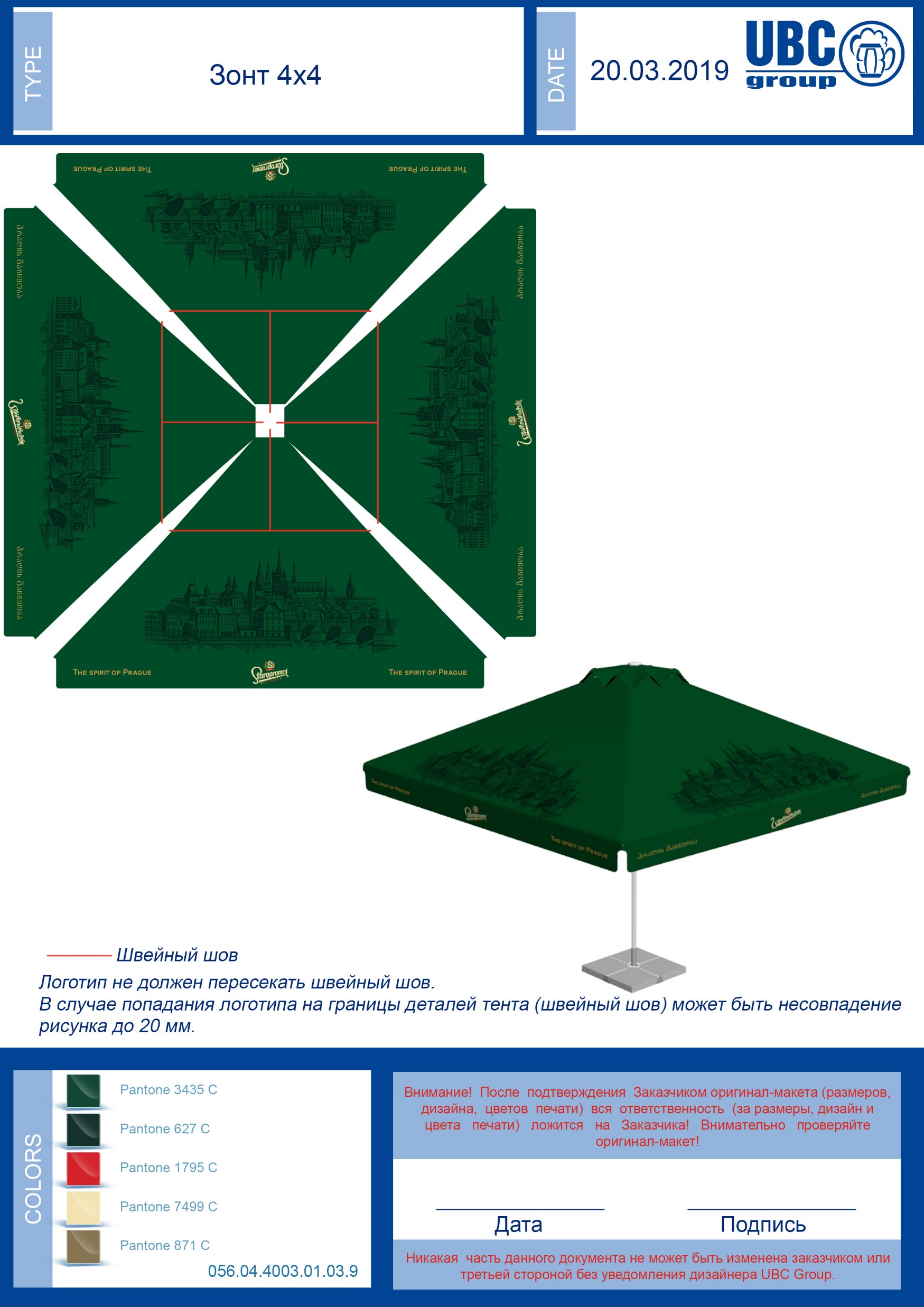 4x4 - 65 pcs
5
EFES, Stella Artois
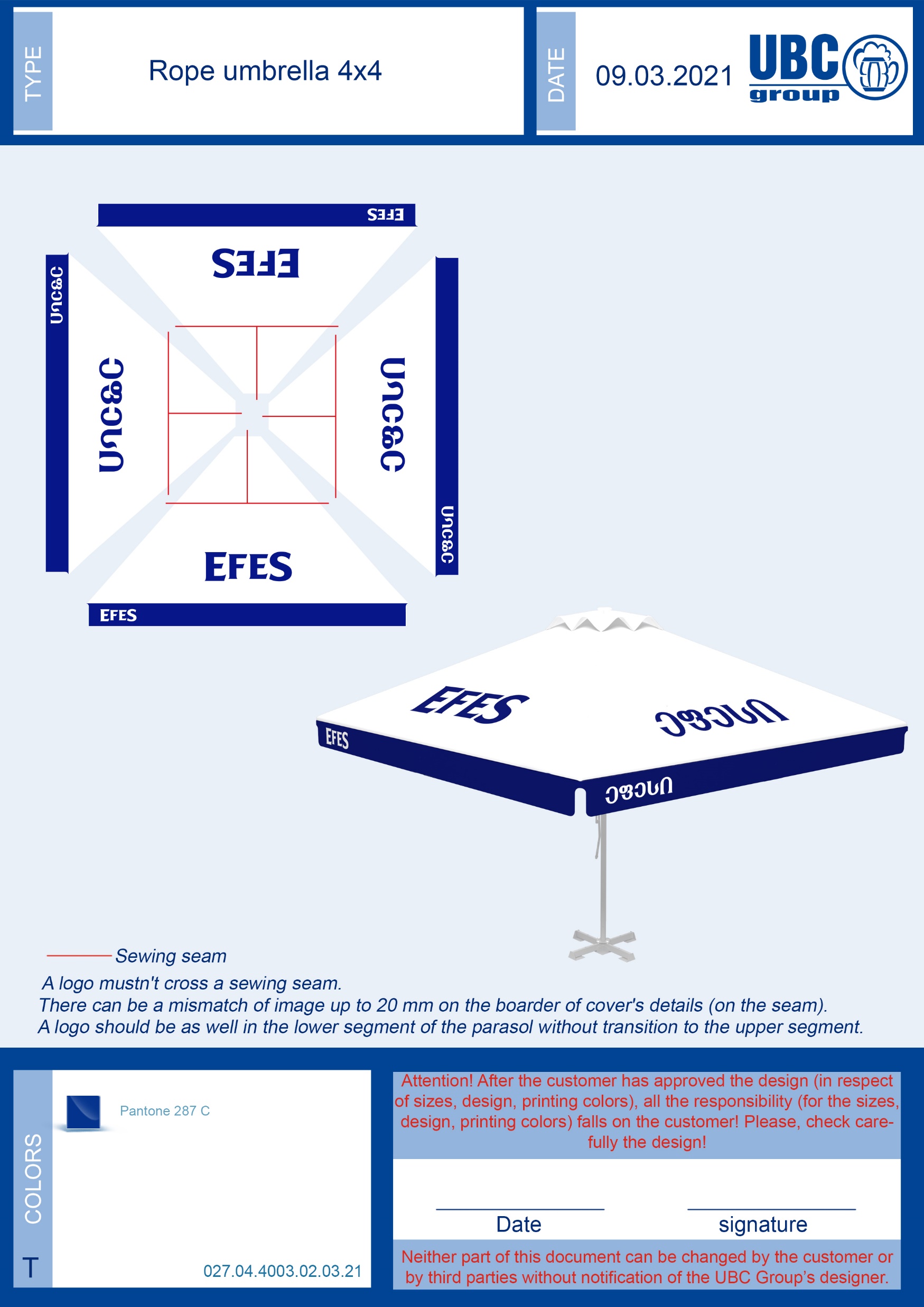 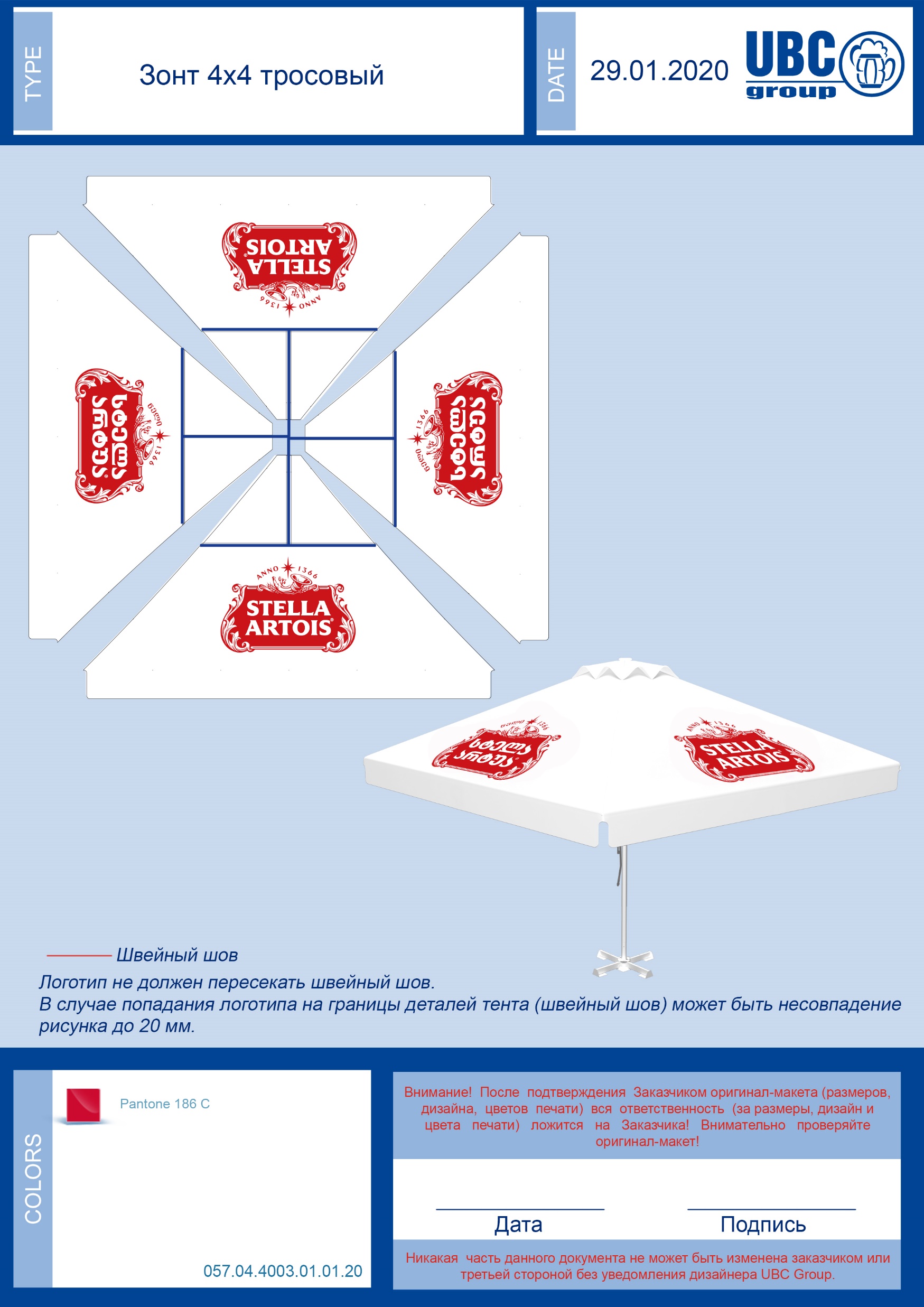 Stella Artois 4x4 - 15 pcs
EFES 4x4 - 25 pcs
6
Lowenbrau, Leffe
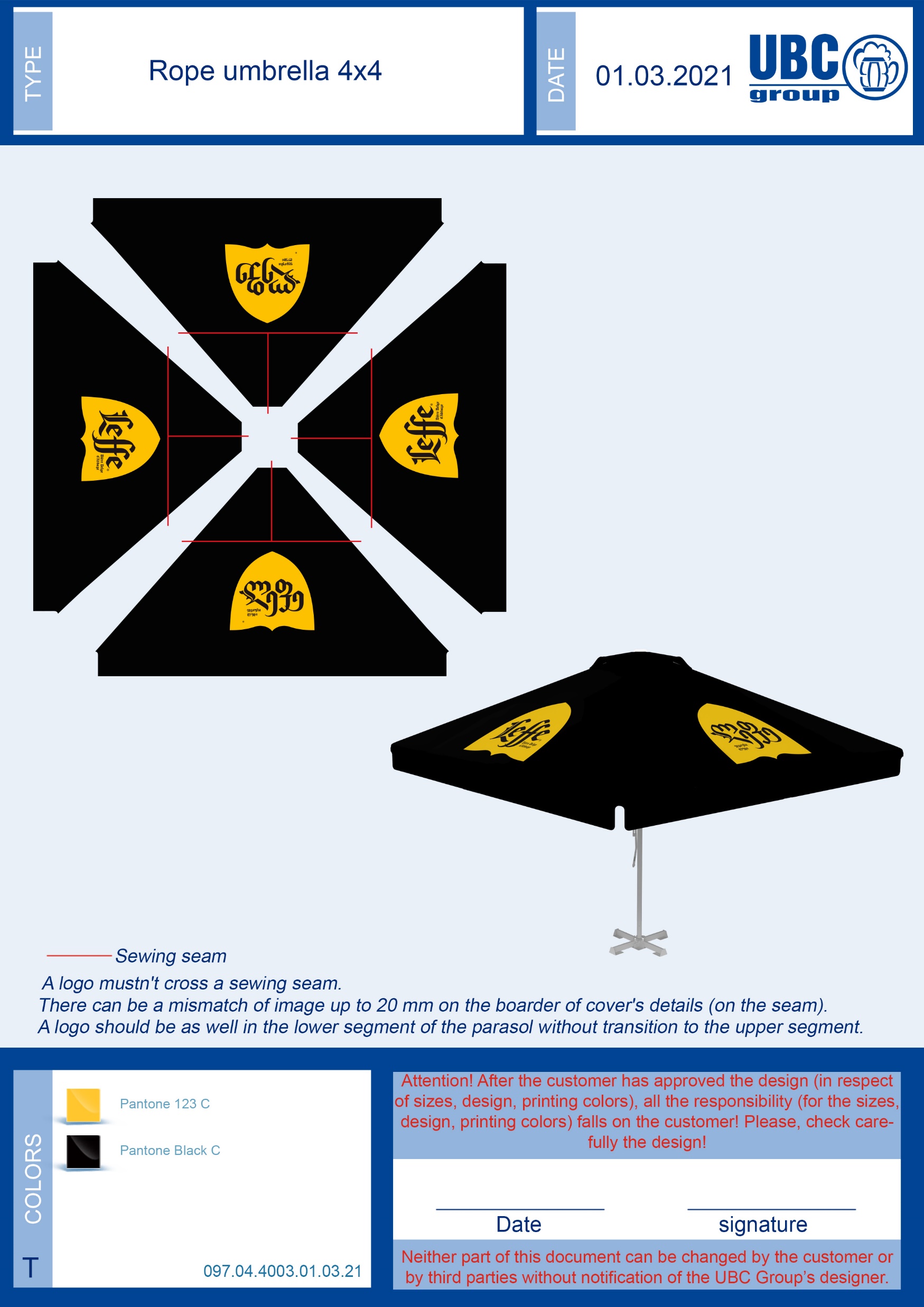 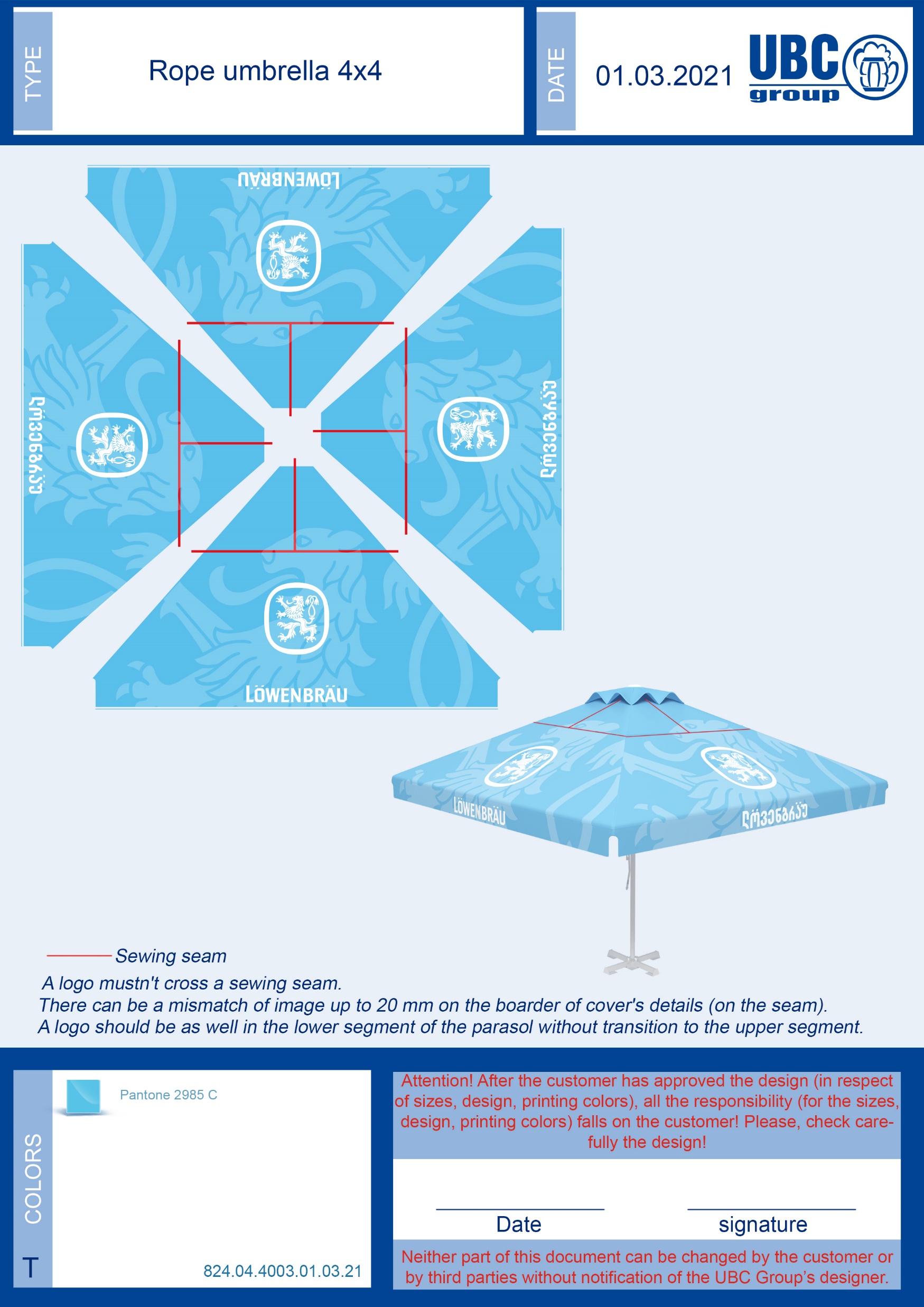 Leffe 4x4 - 21 pc
Lowenbrau 4x4 -  60 pcs
7
Corona, Hoegaarden
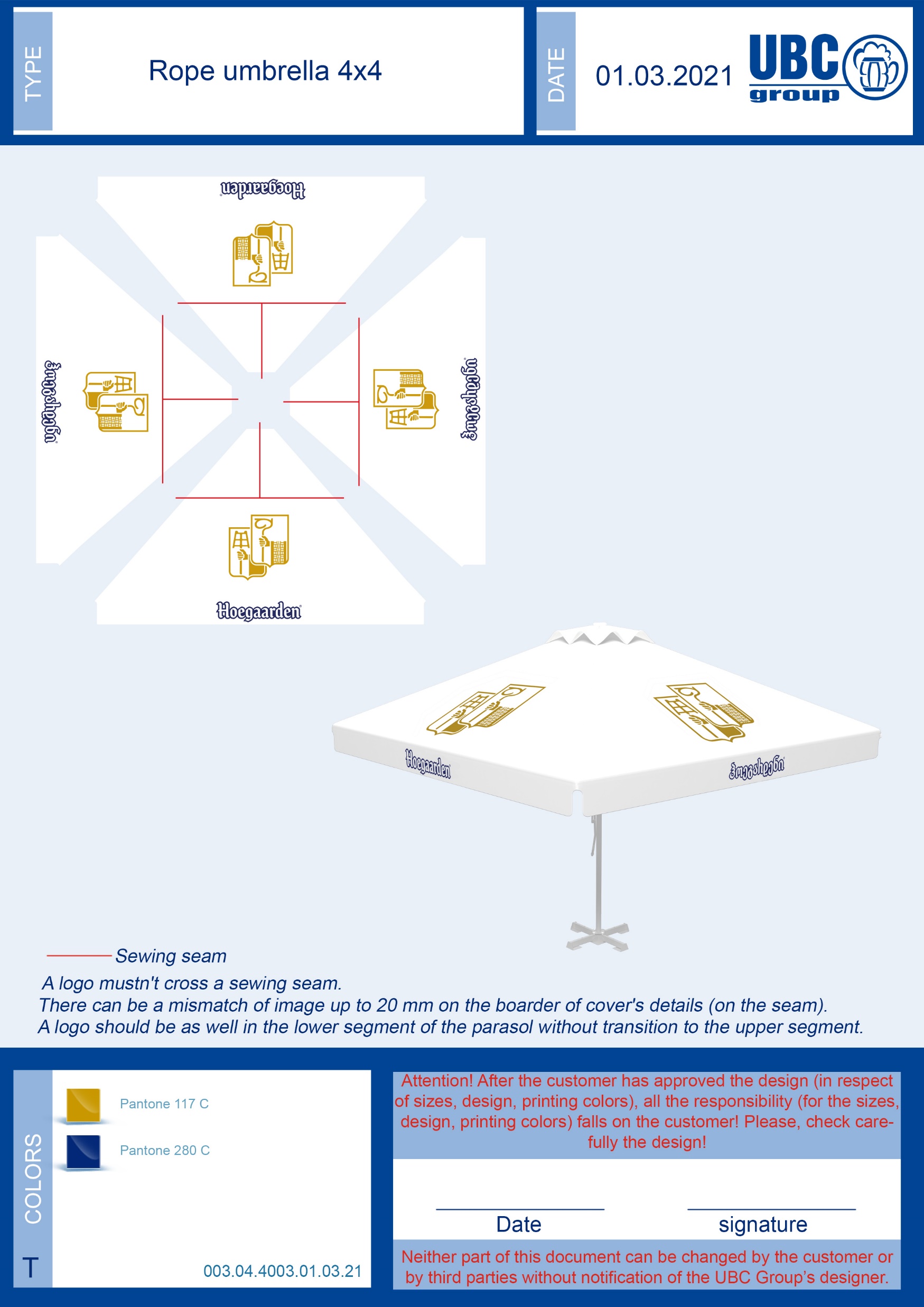 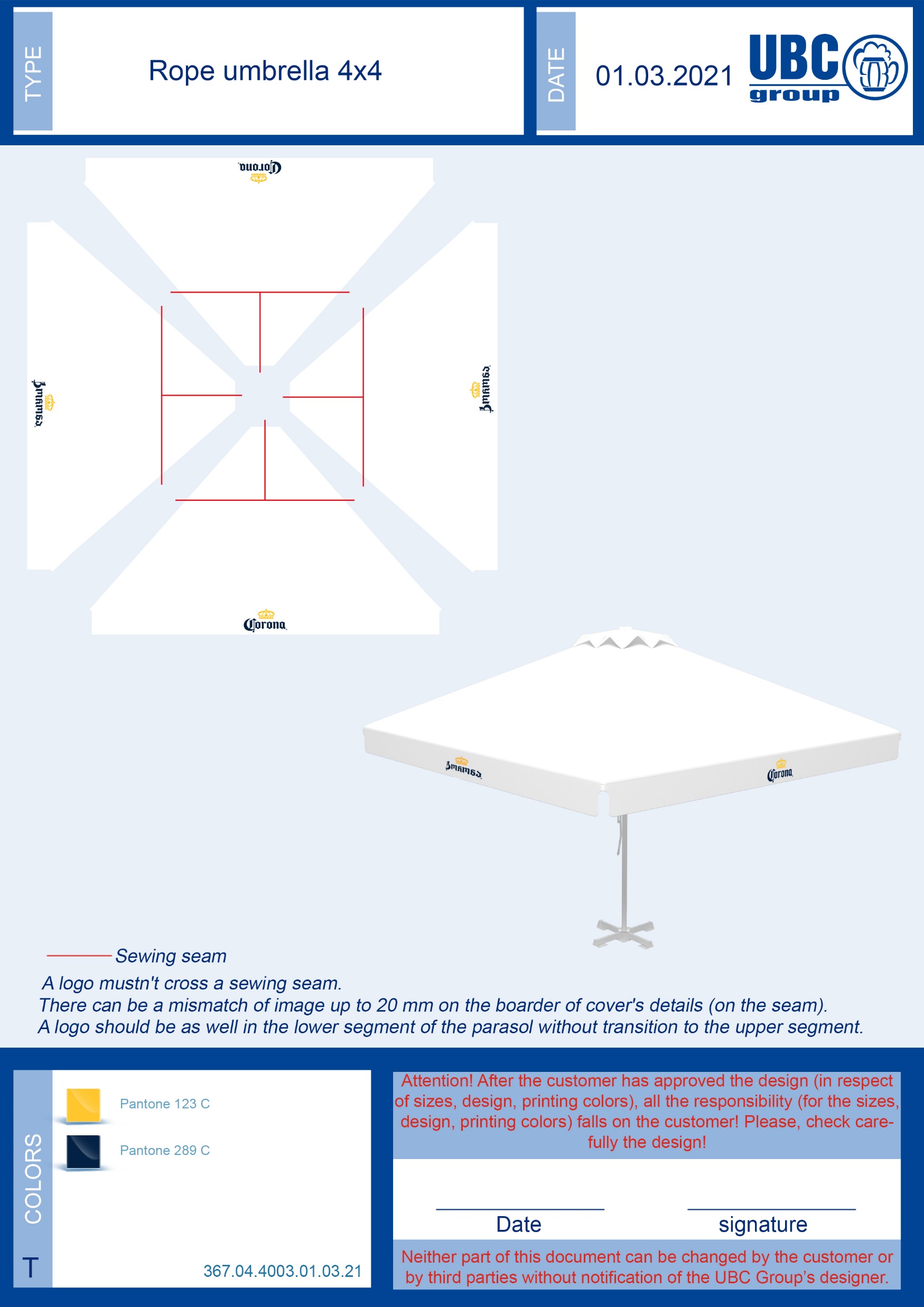 Corona 4x4 - 20 pcs
Hoegaarden 4x4 - 4 pcs
8